Aplikovaná scientometrie
Autorství
3. výuková hodina			   				             3.3. 2021
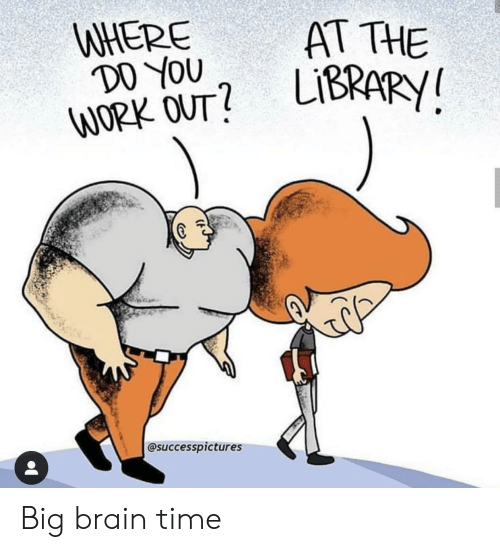 2
V minulé hodině
Co je to citace a co vyjadřuje?
Co je to dokument z hlediska scientometrie?
Jak vypadá dokument a citace.
Omezení indikátorů.
Dvě statistické pasti.
H-index
Medián, kvartil, percentil.
CNCI
3
Autor je…
Ten, kdo je uveden jako autor článku.
Zaměstnanec vědeckovýzkumné instituce, produkující zaměstnanecké dílo.
Nezávislá osoba, jejíž článek byl publikován v recenzovaném vědeckém časopise.
Osoba, která se zásadním způsobem podílela na tvorbě článku.
4
Autor, či neautor?
Který z těchto případů je, či není autorem?
1. Vlastník laboratoře, který umožnil naměřit data k experimentu.
2. Korektor stylistických, gramatických a obsahových chyb článku.
3. Údržbář v CERNu.
4. Medik-praktik, který poskytl statistiky do velké mezinárodní studie.
5. Vedoucí doktoranda, který napsal článek (doktorand).
6. Člověk, který je v seznamu autorů článku z inženýrských věd uveden na prvním místě.
7. Ředitel výzkumného ústavu sídlícího v Rusku, ve kterém byl článek napsán.
5
Autor vs. přispěvatel
Často v části „acknowledgement“, „Dedication“ či podobné.
Je to považováno za uznání či poděkování za významný příspěvek, ale ne natolik významný, aby bylo uděleno spoluautorství.
Přispěvatel může poskytovat data, umožnit přístup do laboratoře, navrhnout myšlenku, vypracovat software, editovat text atd.
6
Autorské právo
Autorský zákon 121/2000 Sb.
Výzkum (autorské dílo) zaměstnance výzkumné instituce náleží výlučně dané instituci.
Problematické v případě, že jeden či více autorů řeší výzkum na více institucích. Která instituce je pak vlastníkem autorských práv?
Pozor na autorství, to náleží vědci jako takovému.
Také prostředky právní ochrany (patent, ochranná známka, průmyslový vzor atd.).
Práva a omezení na poskytování údajů o autorech jsou často řešena vnitropodnikovou politikou.
Zákon č. 130/2002 Sb. Zákon o podpoře výzkumu a vývoje z veřejných prostředků – evidence vědeckých výsledků, hodnocení činnosti a zveřejňování výsledků výzkumu veřejnosti.
7
Identifikace autora
Textový řetězec jednoznačně identifikující autory článku.
Forma jména: David Jiří Šlosar, D.J. Šlosar, David J. Šlosar, Šlosar D.J., J.D. Šlosar… atd.
Zkratky jsou problematické a v době elektronického textu zbytečné.
Často dochází ke slučování autorů pod jedno jméno. Méně časté je rozdělení jednoho autora pod více jmen.
8
Jednoznačné identifikátory autora
RID (Web of Science). Nyní součástí Publons.
ORCID (10 840 367 vědců k 1.3. 2021)
Scopus Author ID
SYSNO autority (ASEP – AVČR)
ID člena obce atd. (UK – 93623595)
9
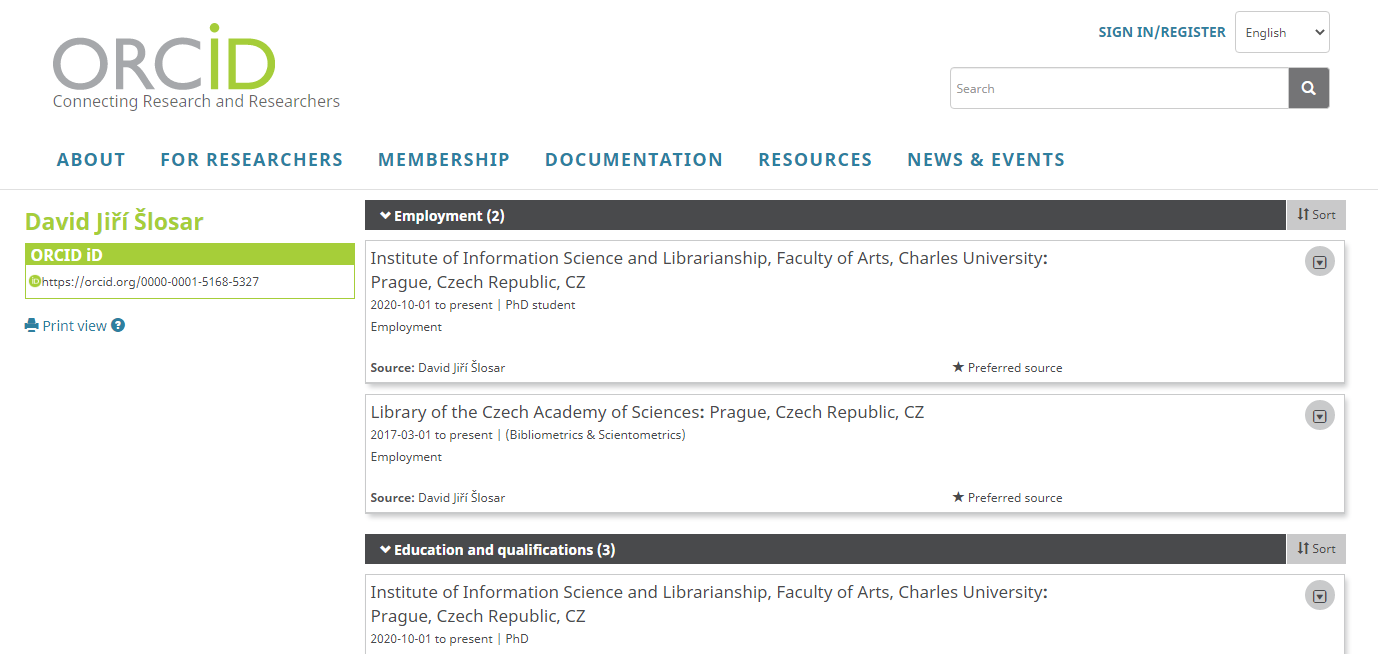 10
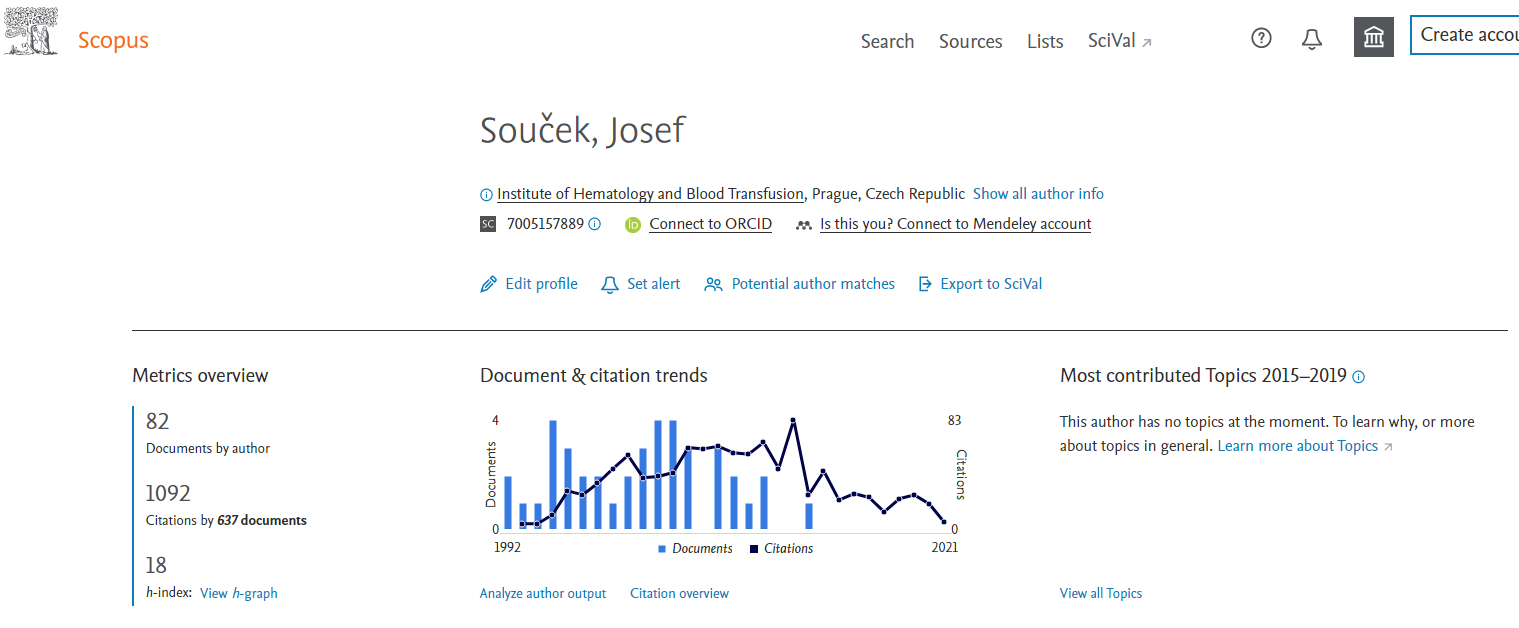 11
Afilace
Záznam příslušnosti vědce k jeho instituci.
Může být zaznamenána na různých úrovních: Stát, instituce (UK, AVČR), ústav (Filozofická fakulta, Ústav jaderné fyziky), katedra, oddělení, tým.
V kontextu současné praxe v ČR jsou zásadní prvky: příslušnost ke státu, k instituci, k ústavu.
Institute of Information Studies and Librarianship, Faculty of Arts, Charles University, Czech Republic.
Institute of Biophysics, Czech Academy of Sciences, Královopolská 135, Brno-Žabovřesky 612 65, Czech Republic.
12
Jednoznačná identifikace instituce
WoS – Organization Enhanced Name
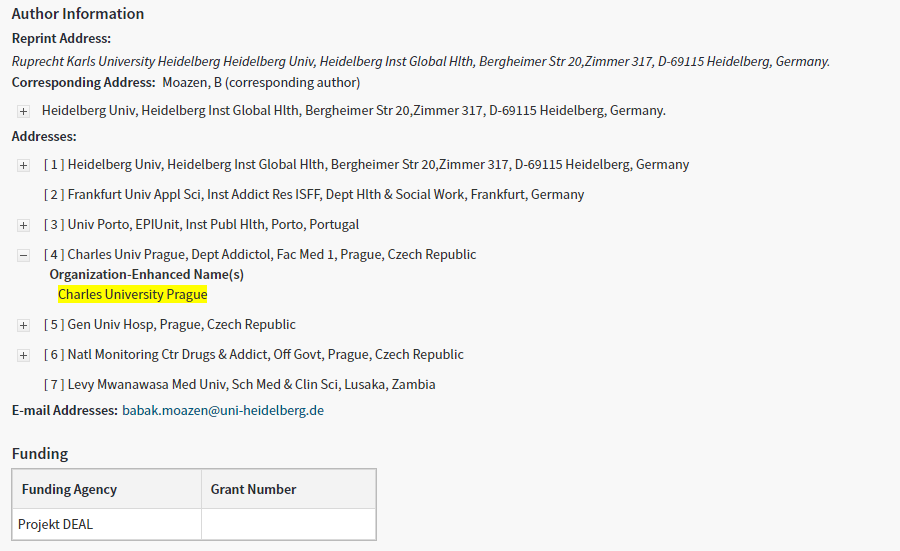 13
Jednoznačná identifikace instituce
Scopus Affiliation Identifier
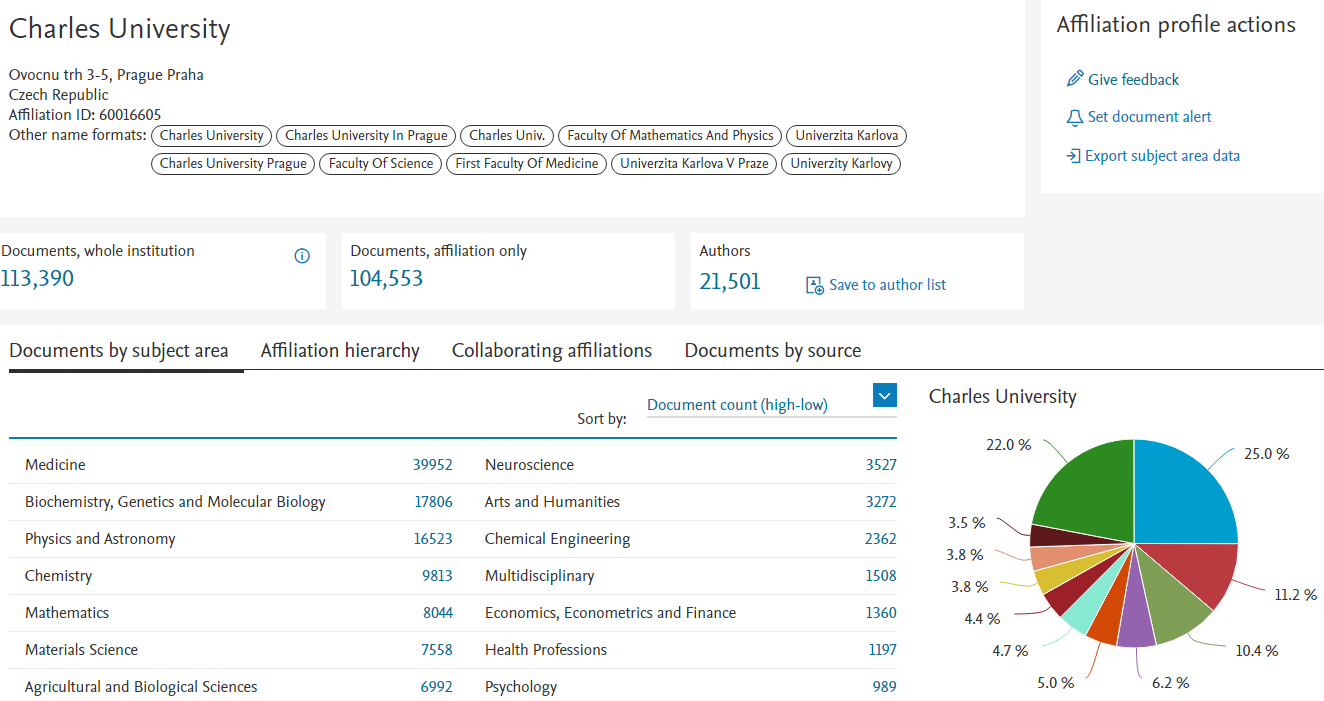 14
Pořadí autora
Abecedně (matematika)
První je důležitý
Poslední je důležitý (Inženýrské vědy)
První a poslední jsou důležití (Medicína)
Seřazeno od nejdůležitějšího po nejméně důležitého
Hod mincí
Deklarované autorské podíly
25 her kriketu, basketbalové hody, generované náhodnou funkcí, podle fluktuace kurzu euro/dolar, kámen-nůžky-papír, soutěž v pečení Brownies, podle výšky autorů, páka (arm-wrestling), podle pořadí pamlsků snězených psem.
15
Frakcionalizace - Proratovaní
Standardně je pro každého autora (entitu podílející se na vzniku) článku započten plný počet citací, který článek obdržel. Frakcionalizace však autorům (entitám) přiděluje různě velké podíly.
Dle Gauffriau existuje 32 druhů frakcionalizací.
Při rovnoměrné frakcionalizaci: článek dvou autorů obdržel 5 citací, každý autor obdrží 2,5 citace.
Při frakcionalizaci pořadím: Článek 3 autorů obdržel 6 citací. První autor obdrží 6 citací (100 %), druhý autor obdrží 4,5 citací (75 %), třetí autor 3 citace (50 %). Součet je větší než 100 %.
Může být provedena na úrovni vědců, týmů, institucí.
Má velký vliv na konečné výsledky.
16
Frakcionalizace - Proratovaní
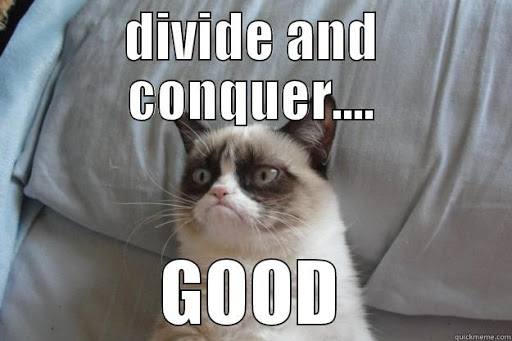 17
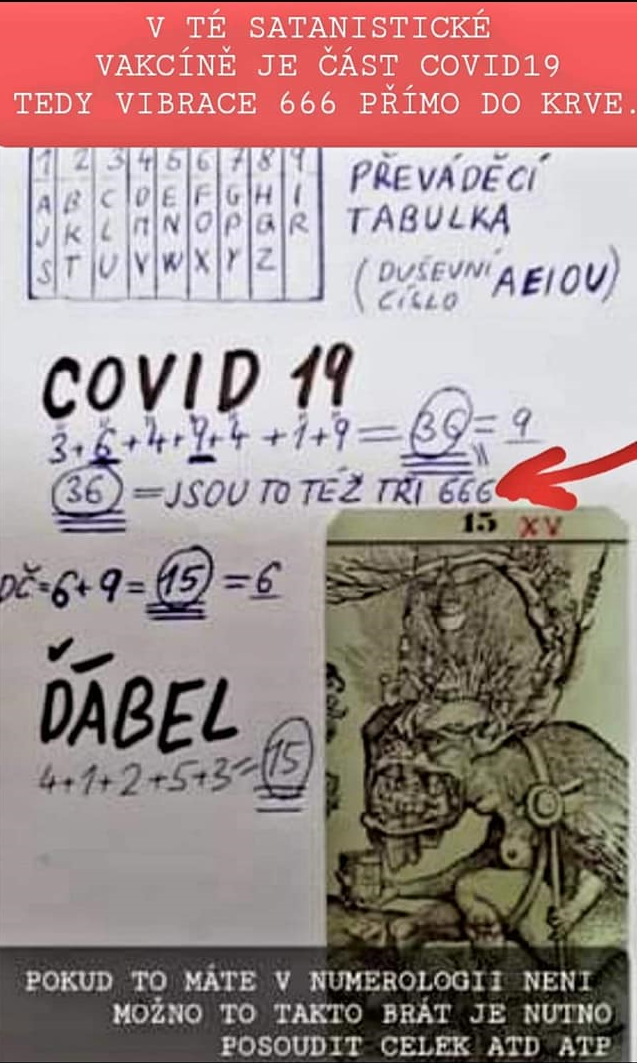 3. Statistická past
„If you torture the data long enough, it will confess to anything.“ Ronald H. Coase.
Je možné vybrat právě takovou frakcionalizaci, která změní pořadí hodnocených entit dle určitého záměru.
Pokud by daná entita v hodnocení měla „vypadat dobře“, tak toho lze změnou frakcionalizace téměř vždy dosáhnout.
Platí pro jakoukoliv datovou operaci. Stejný efekt může mít výběr databáze, časové omezení dat, volba typu dokumentů atd. Stejně tak vizuální prezentace dat.
18
[Speaker Notes: 42-42-564]
Oborová specifika
Každý obor má své vlastní průměrné počty autorů.
V humanitních a uměleckých vědách jsou obvykle počty spoluautorů nižší.
Jak bylo řečeno i pořadí autorů je oborově specifické.
19
Literatura
https://dynamicecology.wordpress.com/2016/09/21/fun-ways-of-deciding-authorship-order/ určování pořadí autorů
https://arxiv.org/abs/2012.04986 Gauffriau - frakcionalizace
20
Zpětná vazba
https://jamboard.google.com/d/1i8INPg0iRRygaZVE4NGi9x6MpkjHZw3vPLE9jAqYg_g/edit?usp=sharing
21